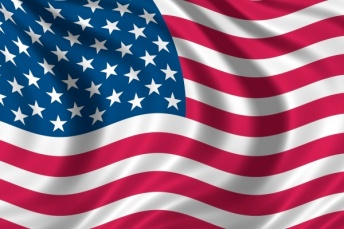 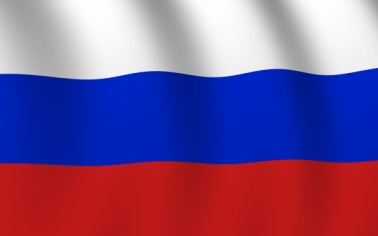 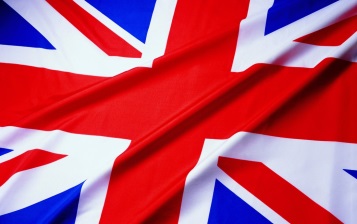 Интегрированный урок по английскому языку и обществознанию «Политическое устройство России, США и Великобритании»Урок-соревнование
Подготовили  Нуждина Марина викторовна, учитель английского языка и соловьева  Наиля  зуфаровна,  учитель истории и обществознания 
Школа-интернат № 19 оао «РЖд»
Political system of the UK
Name the parts of political system of the UK
Political system of the USA
Fill the table.
The USA
The President
The Cabinet
The Administration
He is head of state and elected by people, rule the country, appoint secretaries, sign bills.
Secretaries as head of the most important departments in the Administration, control government departments.
The House of Representatives
The Senate
Congress
435 members, elected by people, vote against the project, revise, examine bills.
100 members, make laws, revise bills, approve secretaries, elected by people
The People
All man and woman over 18 elect The Congress, The Administration and The President
Political system of the Russian Federation
Fill  the table
Game «ALPHABET CODE»
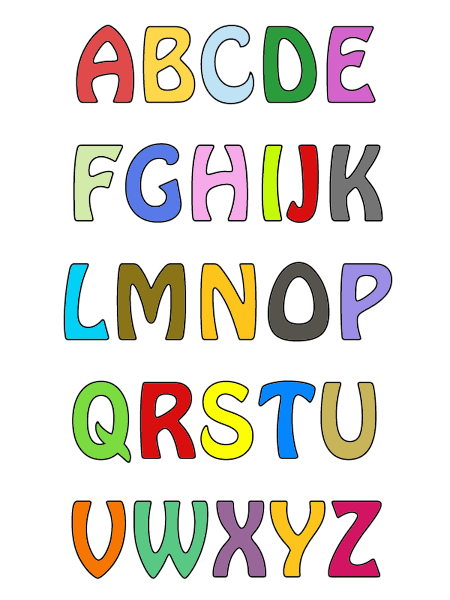 16,1,18,20,25.
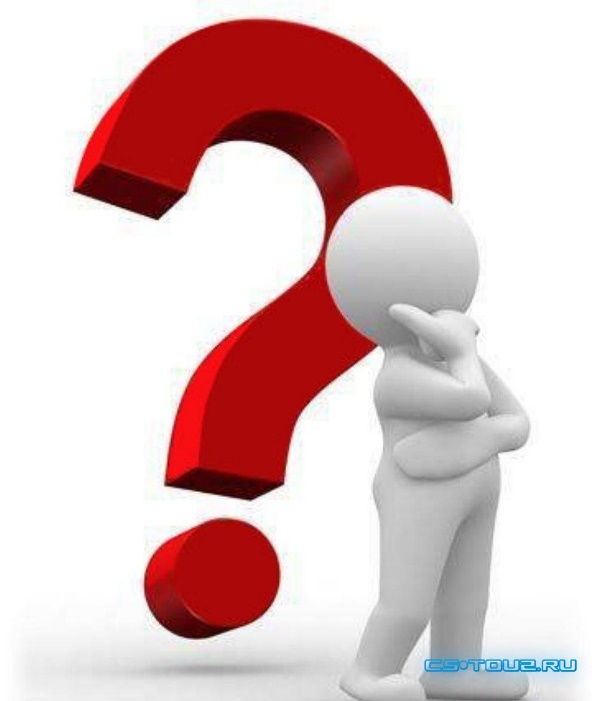 PARTY
4,9,19,3,21,19,19.
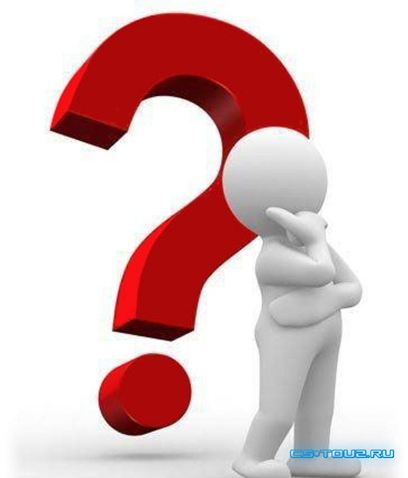 DISCUSS
15,16,16,15,19,9,20,9,15,14.
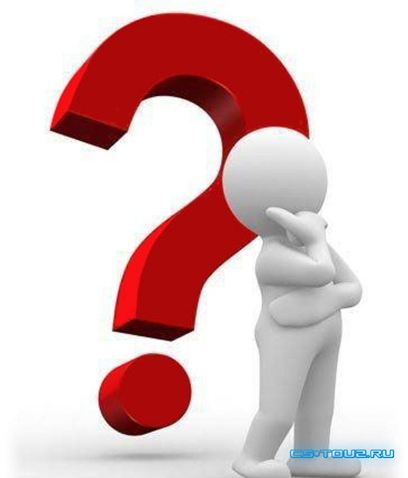 OPPOSITION
3,1,2,9,14,5,20.
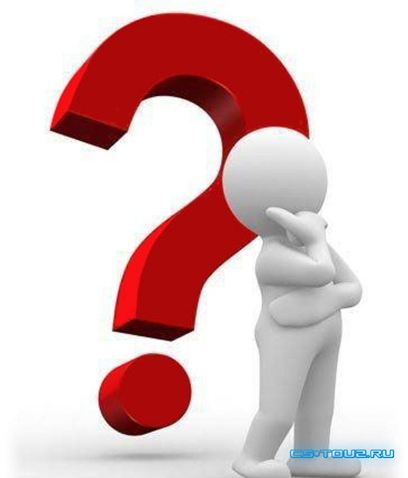 CABINET
7,15,22,5,18,14,13,5,14,20.
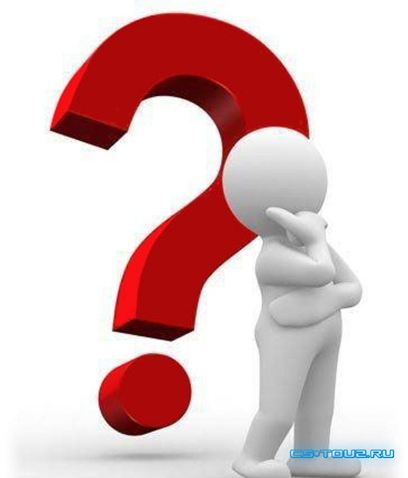 GOVERNMENT
16,1,18,12,9,1,13,5,14,20.
PARLIAMENT
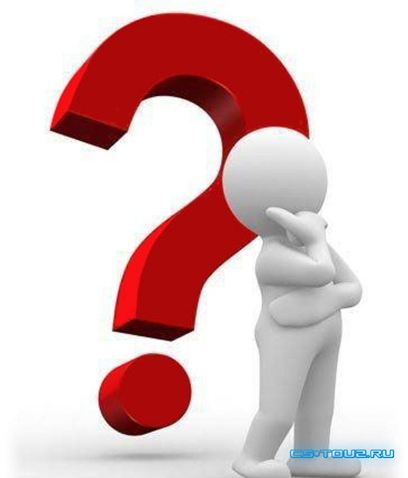 4,5,16,1,18,20,13,5,14,20
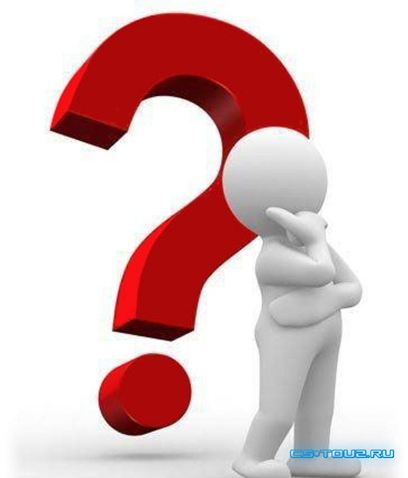 DEPARTMENT
16,15,12,9,3,25
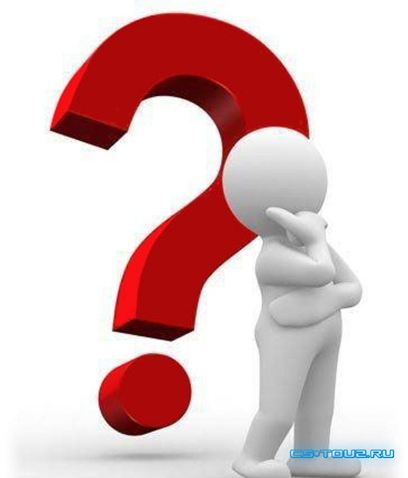 POLICY
4,5,12,1,25.
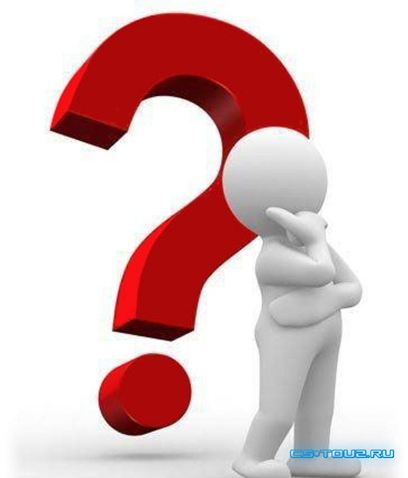 DELAY
5,12,5,3,20
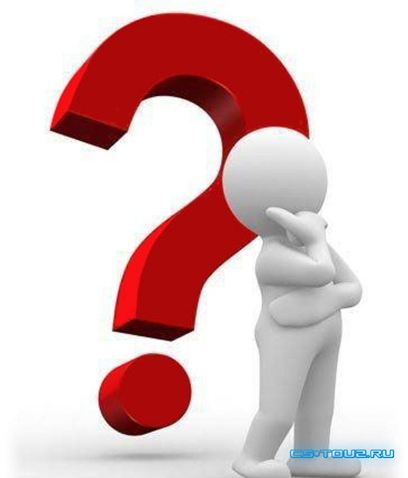 ELECT
3,15,14,7,18,5,19,19
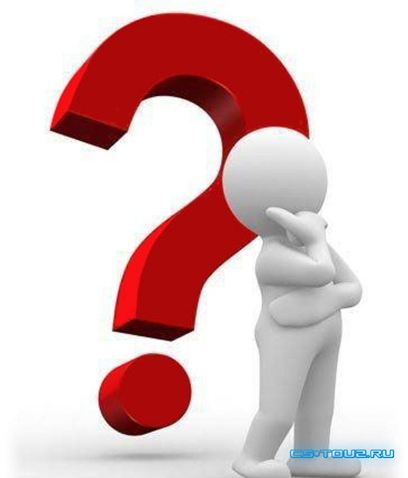 CONGRESS
16,18,5,19,9,4,5,14,20
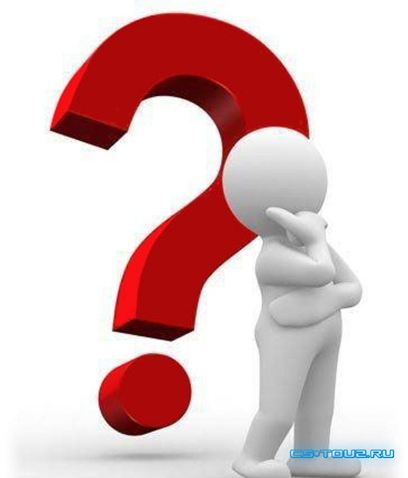 PRESIDENT
1. Законодательный                           а) the policy
2. Большинство                                    b) to oppose
3. Представитель                                 c) legislative
4. Пересматривать                             d) to pass
5. Правительство                                 e) majority      
6. Политики                                           f) policies
7. Выступать против                            g) the government
8. Принимать                                        h) to rule
9. Политика                                           i) a representative
10. Управлять                                        j) to revise
Game «Correct or not correct?»
The Queen makes the bills.
make - signs
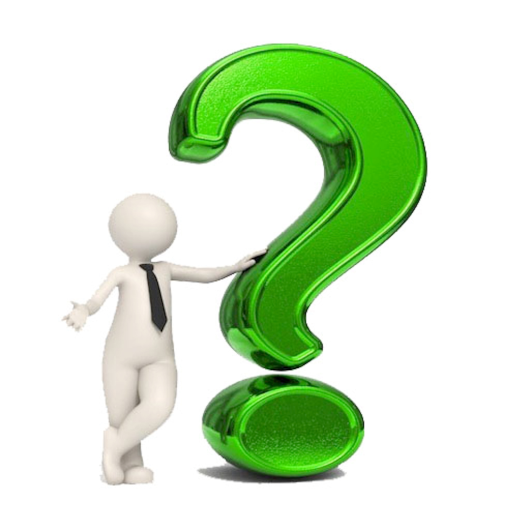 The Queen has mostly representative functions.
-
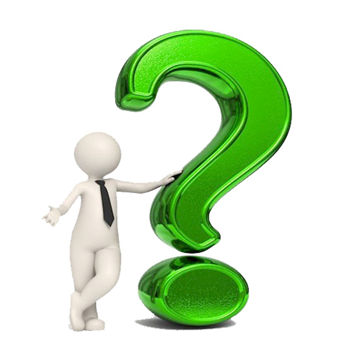 The government represents the legislative branch of power.
Legislative - executive
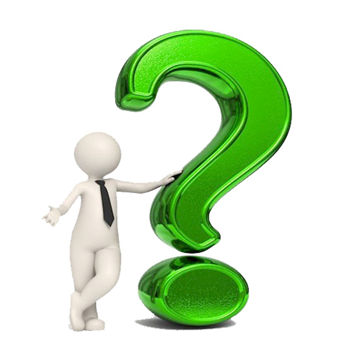 The Prime Minister is responsible for government policies.
Prime Minister - Cabinet
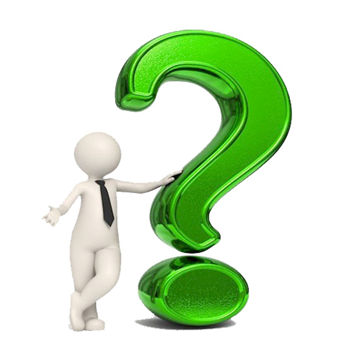 Parliament represents the legislative branch of power.
-
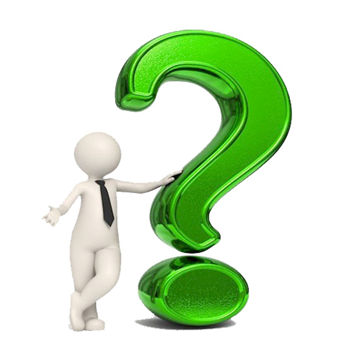 The House of Lords controls the government.
Lords - Commons
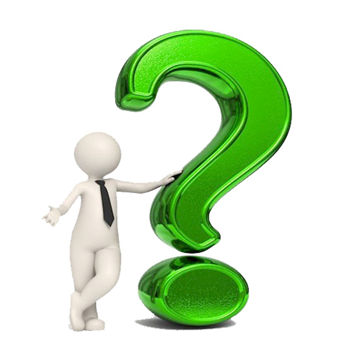 The House of Lords has the power to sign bills for one year.
Sign - delay
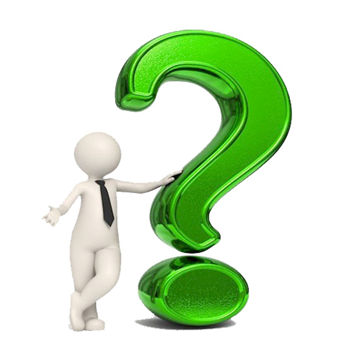 The Shadow Cabinet coordinates the work of the government departments.
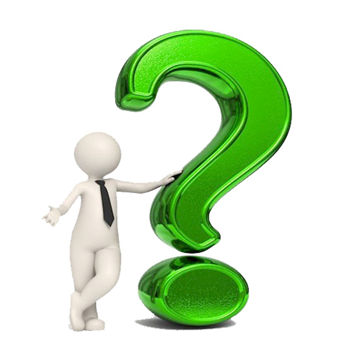 Shadow Cabinet - Cabinet
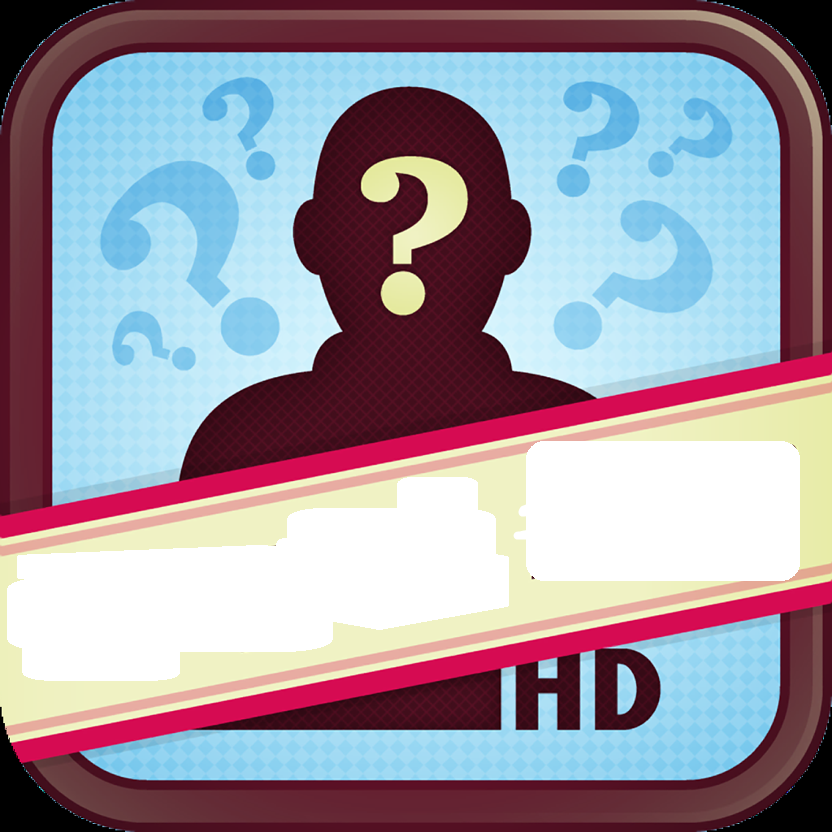 «Guess who»
The House of Commons
makes laws, discusses political problems.
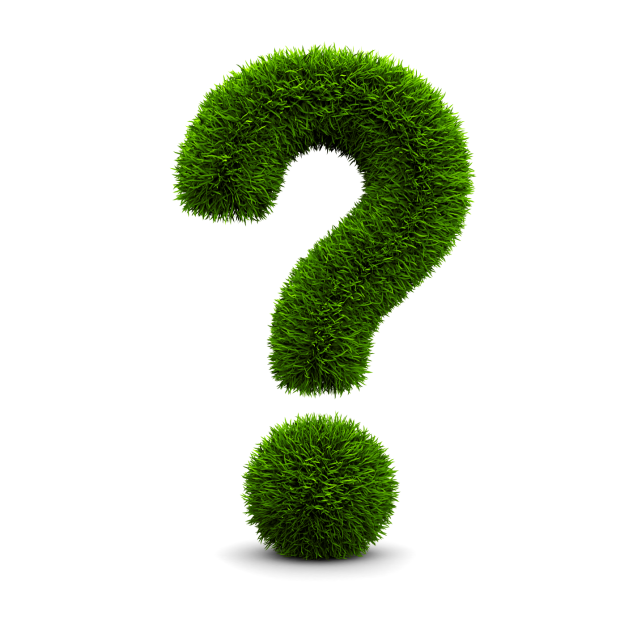 The House of Lords
can delay bills for one year
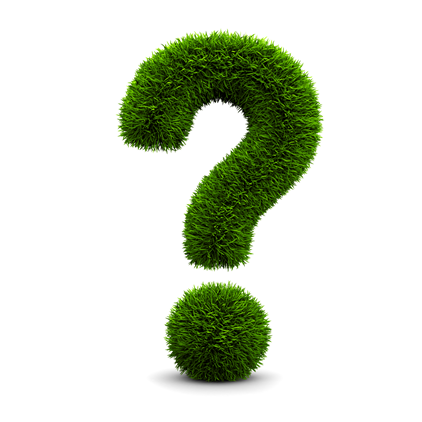 The Cabinet
determines government policies and coordinates government departments.
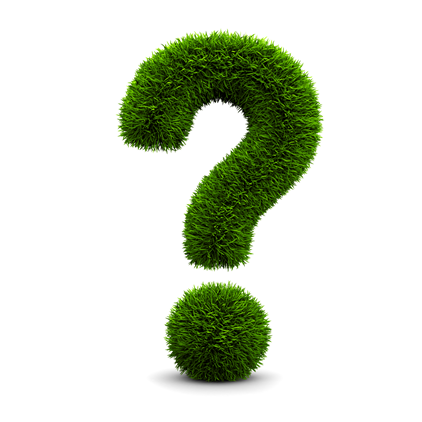 The Monarch
is the official head of state and an integral part of Parliament in her constitutional role.
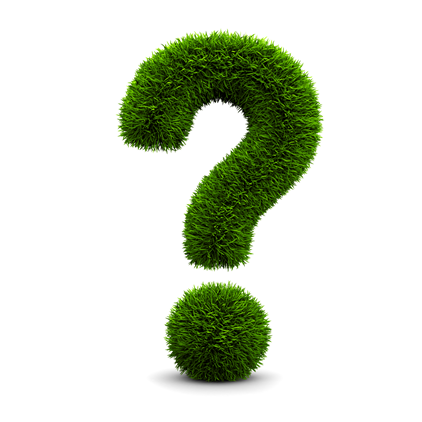 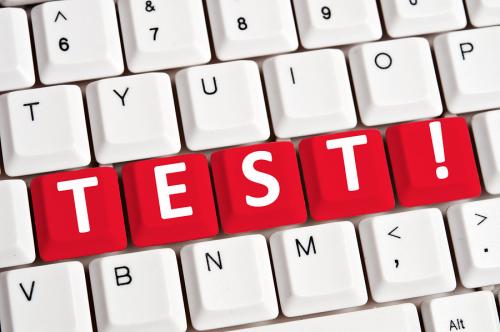 The Russian Government has… branches.
        a) three b) four c) five
The Congress meets in …in Washington D. C.
a) the White House b) the Pentagon c) the US Capitol
The official head of the state in Russia is …
a) the President b)the Prime Minister c) Parliament
The Queen … the bills.
a) signs b)votes on c) passes
The Government of Russia represents the… branch of power.
a) legislative b) representative c) executive
…. guarantees the basic rights of the people in Russia.
a) the President b) the Duma c) the Federal Assembly
… elect the members of the Federal Assembly.
a)the Government 
b) the people c)the President
The Chairman in Russia is …
a )elected b) invited 
c) appointed
The Russian Presidents term is …
a) 2 years b) 4 years c) 6 years
… makes laws in the UK.
a) The House of Commons b) the House of Lords c) the Cabinet
The Duma consists of … deputies.
a) 540 b) 450 c)400
The members of the Federal Council are …
a)elected b) non- elected     c) appointed
The British Prime Minister is the leader of the party with the majority seats in …
a) The House of Lords 
b) the House of Commons.
Find these words in the table
Президент
Власть
Государство
Управлять
Определять
Конгресс 
Принимать
Откладывать
Ответственный 
Пересматривать
Translate into English:
1. Королева дает королевскую санкцию законопроектам, принятым парламентом.
2. Премьер – министр назначается королевой и назначает кабинет.
3. Члены палаты общин избираются народом.
4. Законодательная власть принадлежит парламенту, состоящему из двух палат.
5. В США законодательная власть осуществляется конгрессом, состоящим из сената и палаты представителей.
6. Высший исполнительный орган состоит из президента, вице-президентаи кабинета.
The end.
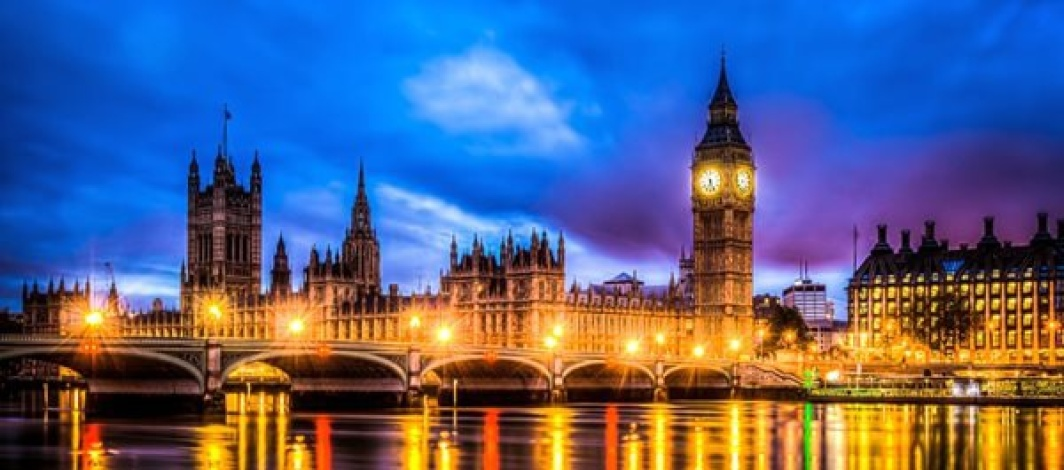 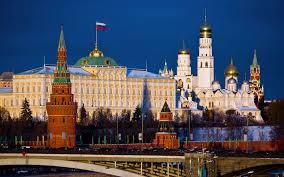 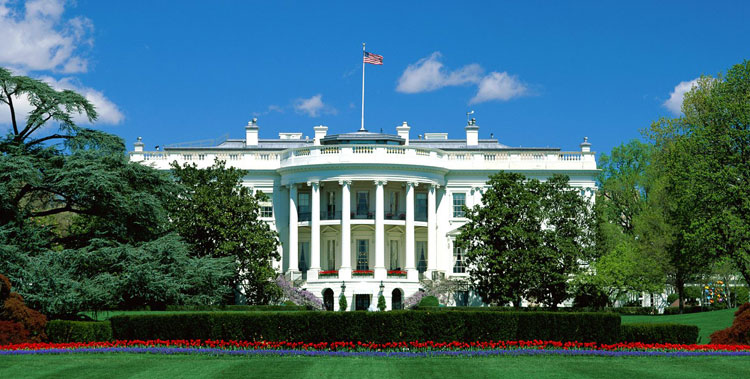